Fig. 1 Shore in Ireland (Donegal) with tidepools (A and B) where fertilization success was evaluated in N. harveyi ...
Integr Comp Biol, Volume 51, Issue 3, September 2011, Pages 492–504, https://doi.org/10.1093/icb/icr075
The content of this slide may be subject to copyright: please see the slide notes for details.
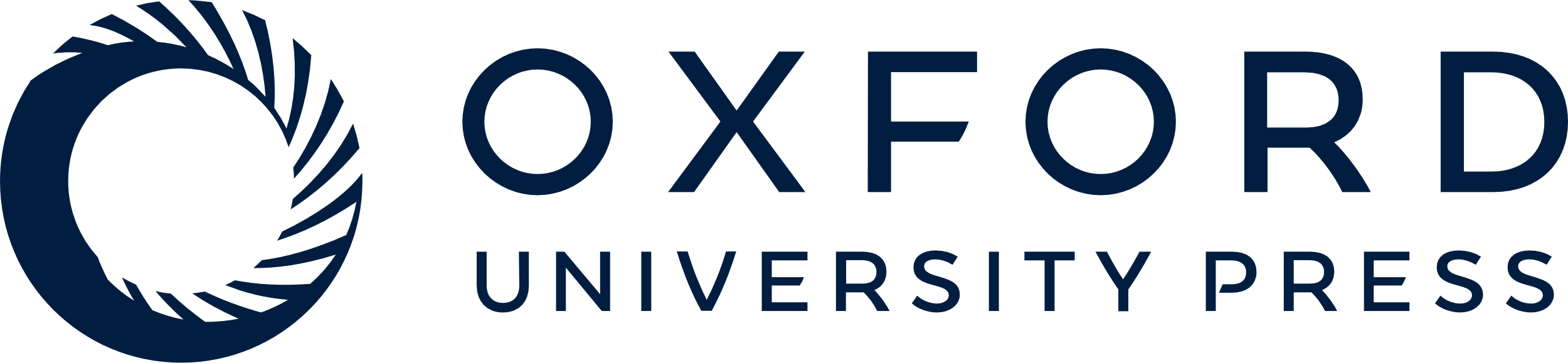 [Speaker Notes: Fig. 1 Shore in Ireland (Donegal) with tidepools (A and B) where fertilization success was evaluated in N. harveyi (C). Fertilized female organs (cystocarps, D) and unfertilized procarps (E).


Unless provided in the caption above, the following copyright applies to the content of this slide: © The Author 2011. Published by Oxford University Press on behalf of the Society for Integrative and Comparative Biology. All rights reserved. For permissions please email: journals.permissions@oup.com.]